Apprenticeships and Degree Apprenticeships
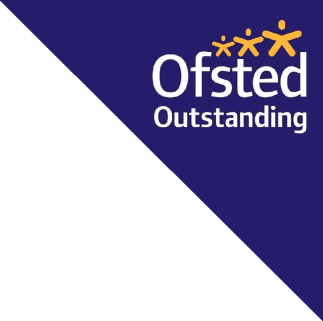 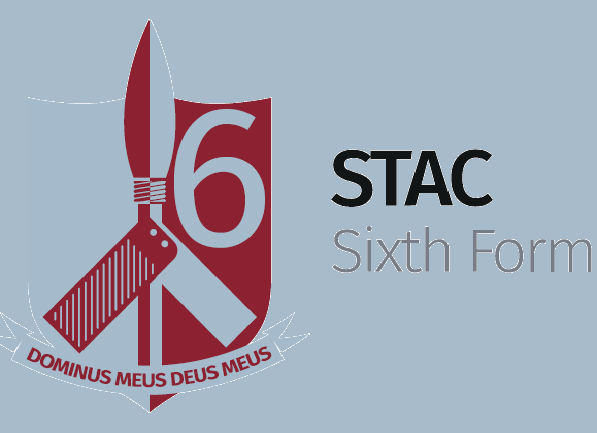 Achieving Excellence With Care
What is an apprenticeship?
A real job with a real employer

Work towards nationally recognised qualifications and training 

Paid a salary 

Contract of employment

Same rights and responsibilities as other employees (holiday and sick pay)

Develop industry and transferable skills
St Thomas the Apostle College
2
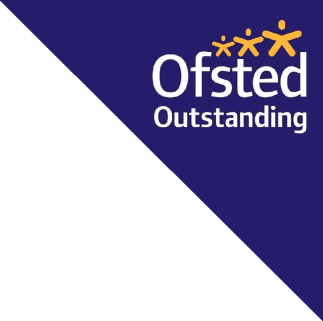 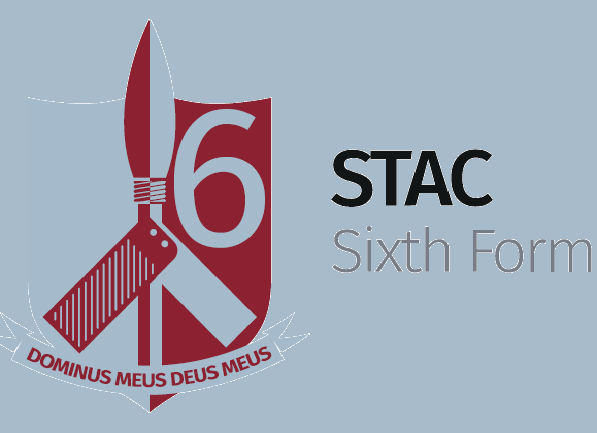 Achieving Excellence With Care
How does an apprenticeship work?
Employer
Training provider/ University
Apprentice
St Thomas the Apostle College
3
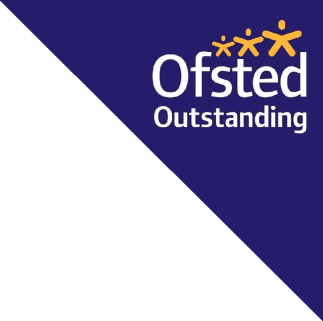 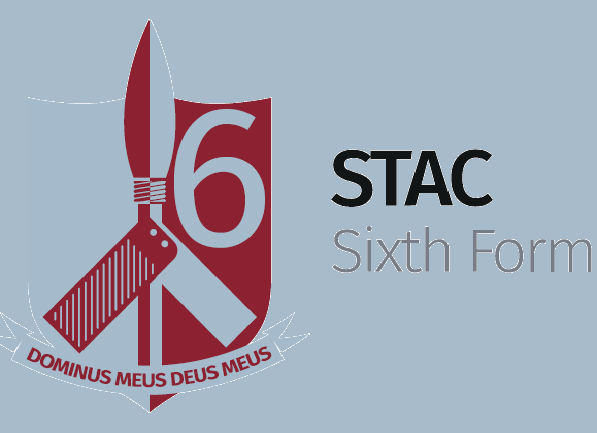 Achieving Excellence With Care
How does an apprenticeship work?
The majority of time is spent in the workplace doing a job with the support of the employer and a tutor

There is also an element of ‘off the job’ training which usually takes place with a training provider or at a university

Employer committed to providing appropriate support and experiences to enable the apprentice to build their knowledge and skills
St Thomas the Apostle College
4
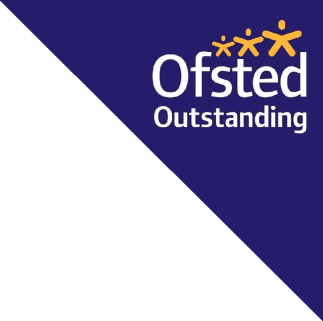 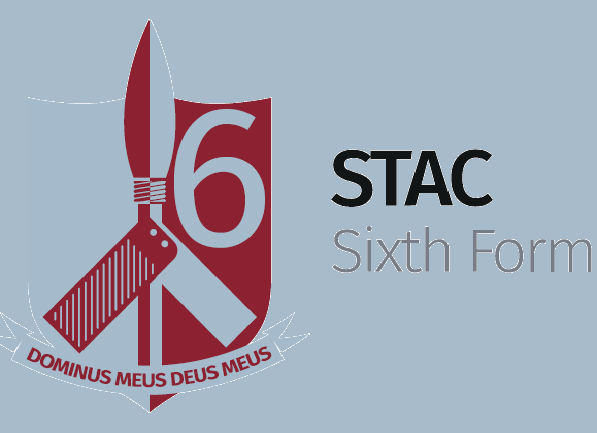 Achieving Excellence With Care
Apprenticeship Levels
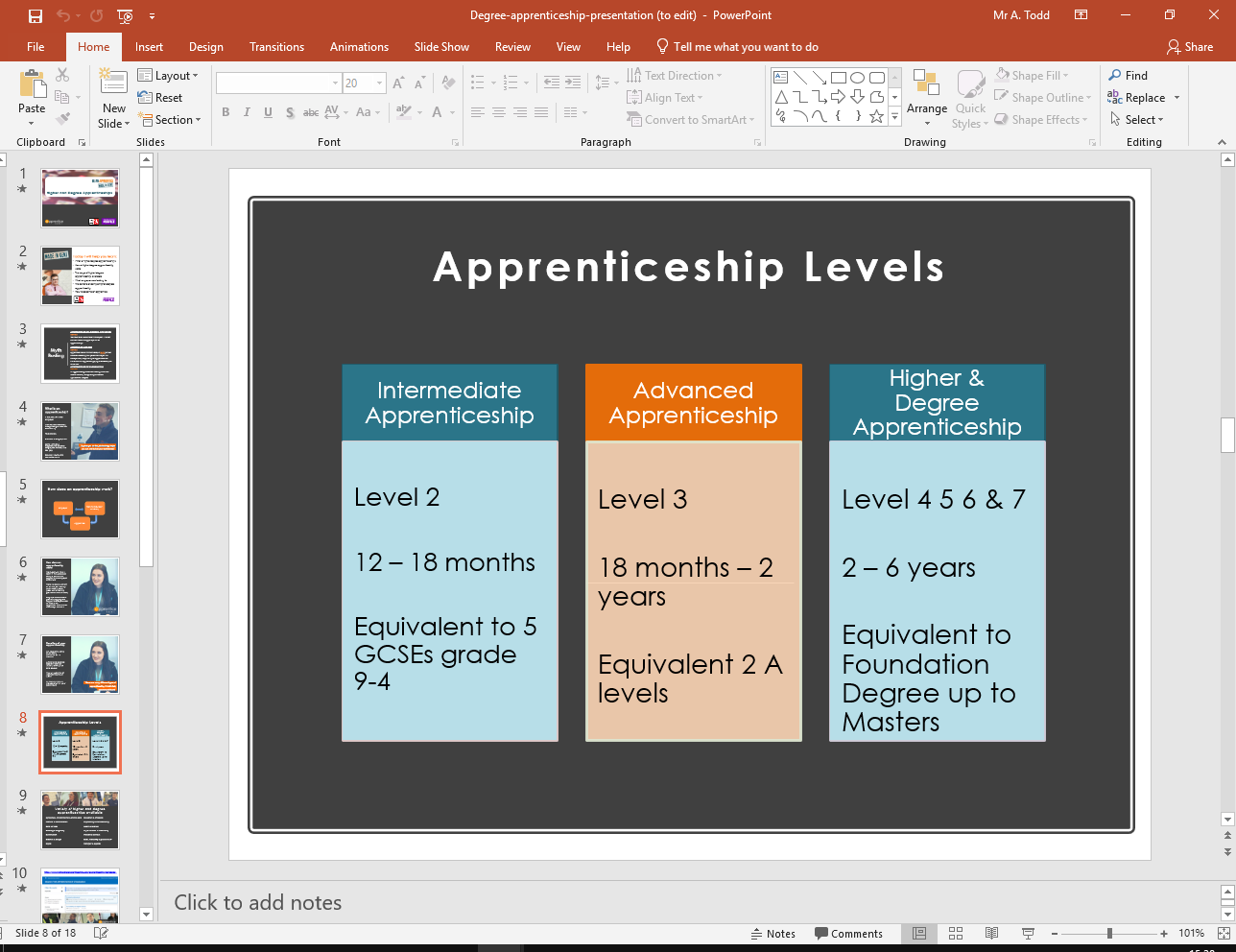 St Thomas the Apostle College
5
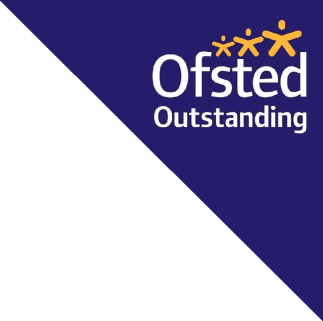 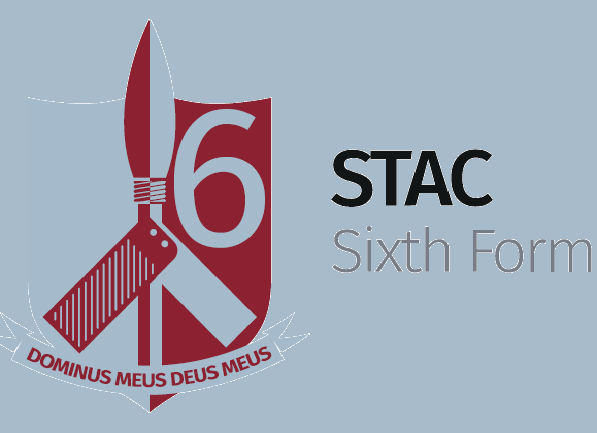 Achieving Excellence With Care
Variety of higher and degree apprenticeships available
Agriculture, environmental & animal care

Business & administration

Care services

Catering & hospitality

Construction

Creative & design
Digital

Education & childcare

Engineering & manufacturing

Health & science

Legal, finance & accounting

Sales, marketing & procurement

Transport & logistics
St Thomas the Apostle College
6
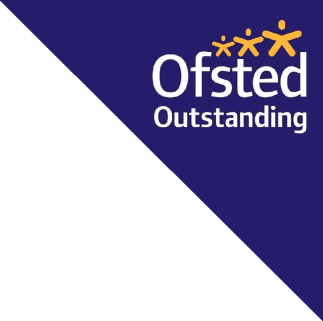 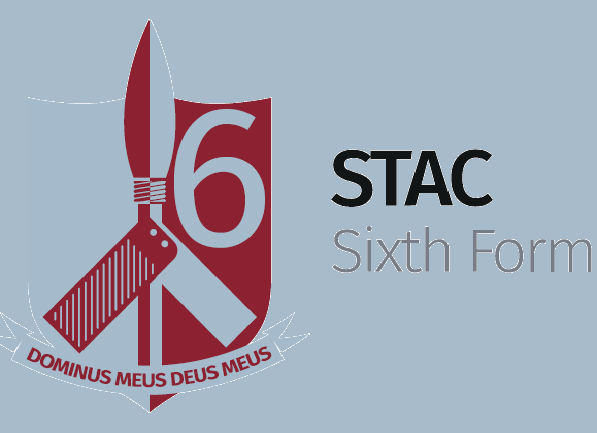 Achieving Excellence With Care
What are Degree Apprenticeship?
Degree apprenticeships are a new type of programme offered by some universities. Students can achieve a full bachelor's or master's degree as part of their apprenticeship.
These programmes are being developed by employers, universities, and professional bodies working in partnership.
Degree apprenticeships combine working with studying part-time at a university. Apprentices are employed throughout the programme, and spend part of their time at university and the rest with their employer. This can be on a day-to-day basis or in blocks of time, depending on the programme and requirements of the employer.
They can take between three to six years to complete, depending on the course level. Currently, the scheme is only available in England and Wales, although applications may be made from all parts of the UK.
Degree apprenticeships are still quite new, so there are a limited number of vacancies. It’s anticipated that the number of vacancies will grow over the next year or two
St Thomas the Apostle College
7
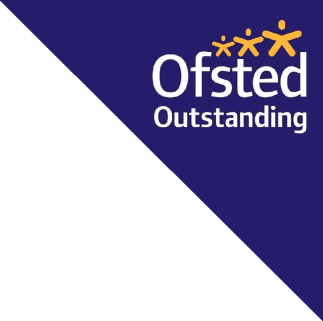 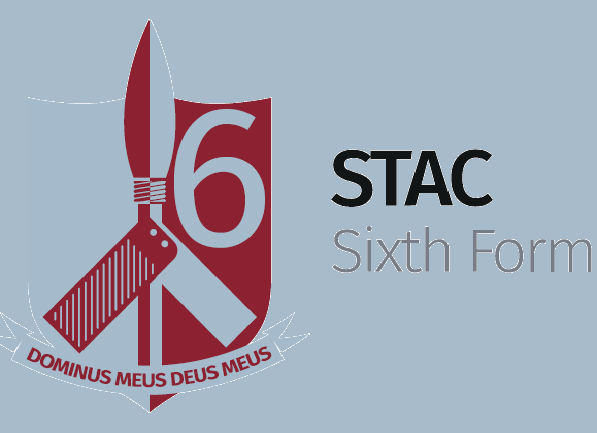 Achieving Excellence With Care
Finding an apprenticeship
www.gov.uk/apply-apprenticeship 
Create an account
Search by key words and location
Set opportunity alerts

www.notgoingtouni.co.uk  
Similar to the above 
Linked to a range of business
Provides information about range of options
St Thomas the Apostle College
8
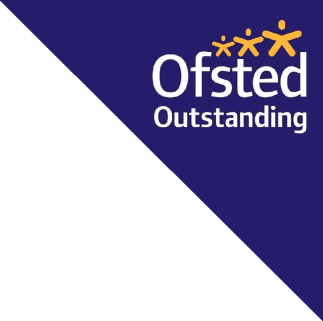 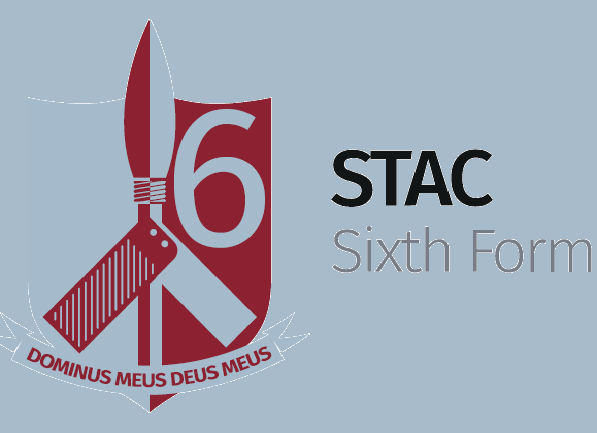 Achieving Excellence With Care
Finding an apprenticeship
www.nationalcareersservice.direct.gov.uk  
Provides information about a range of careers
Job search facility
Offers help on CV writing and interview skills

www.amazingapprenticeships.com

www.getingofar.gov.uk  
Both provide lots of information about apprenticeships
Student, teacher, employer sections
Useful video clips
St Thomas the Apostle College
9
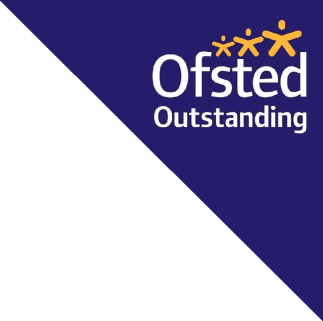 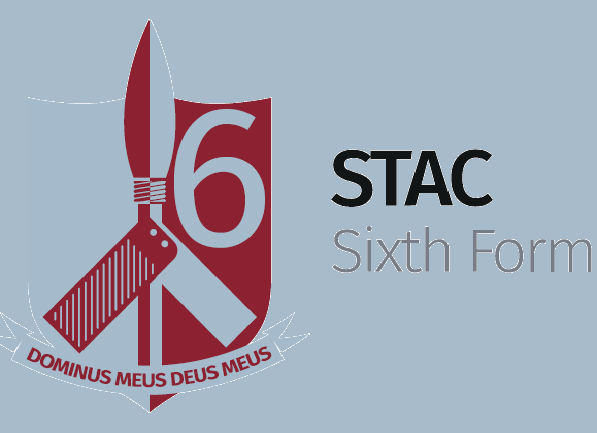 Achieving Excellence With Care
Benefits of doing an apprenticeship
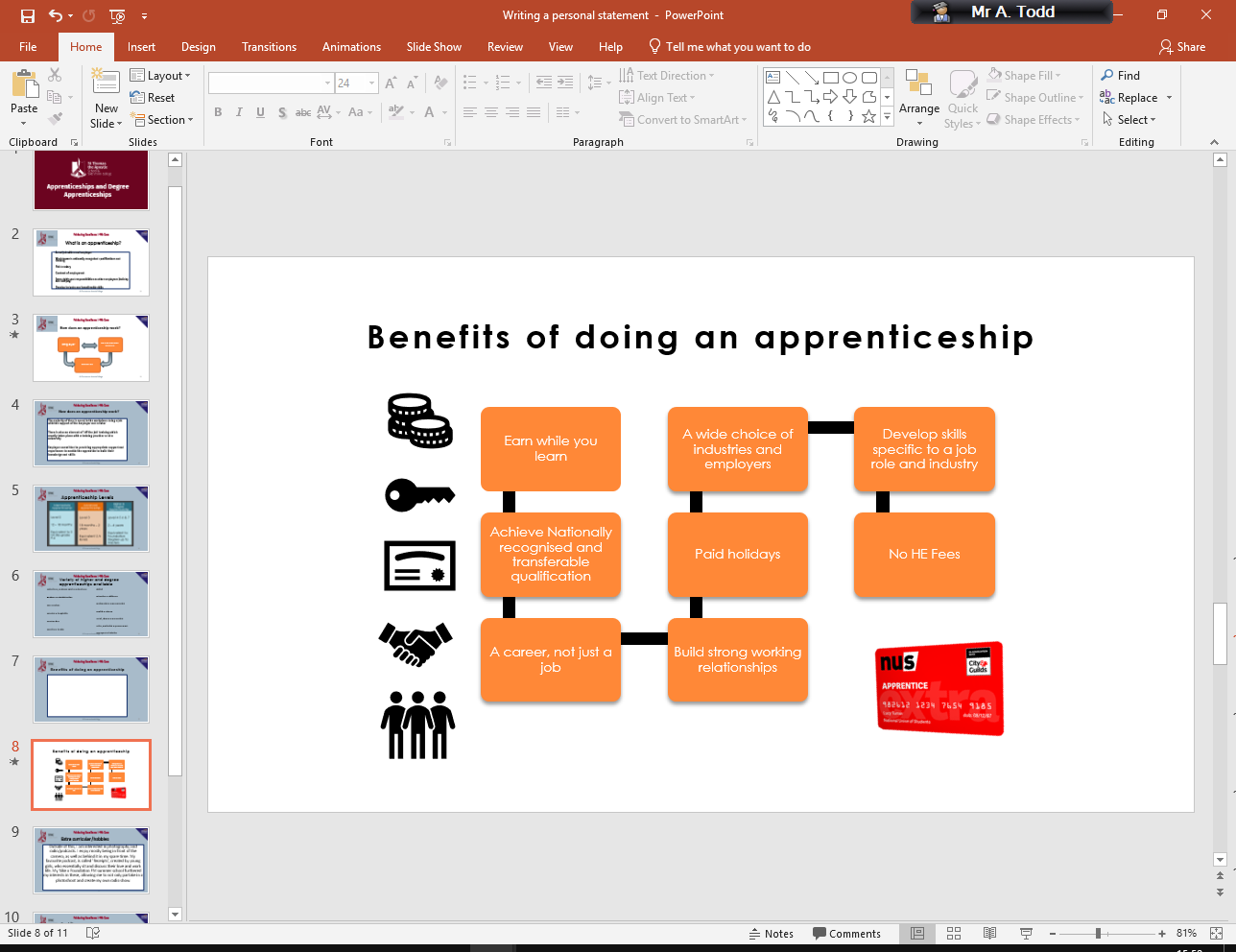 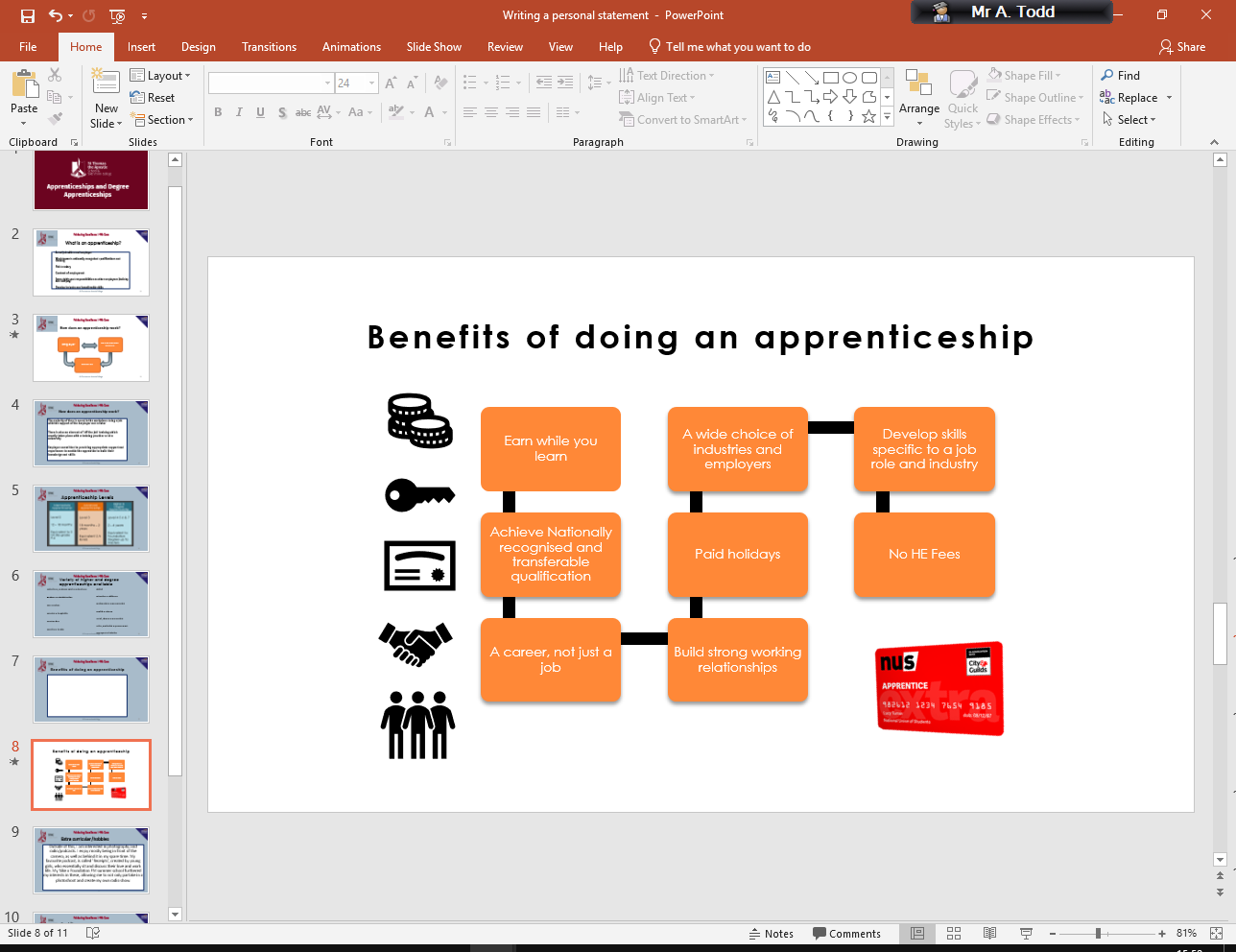 St Thomas the Apostle College
10
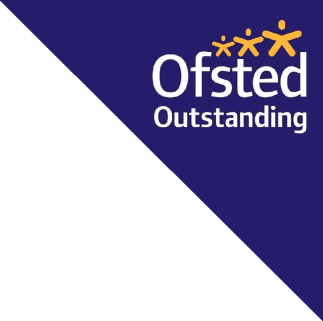 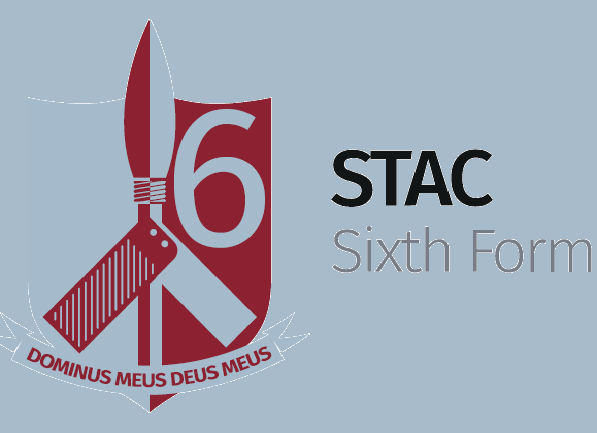 Achieving Excellence With Care
What are Employers looking for…
St Thomas the Apostle College
11
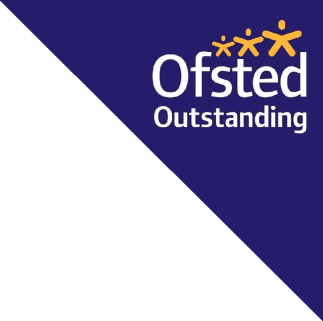 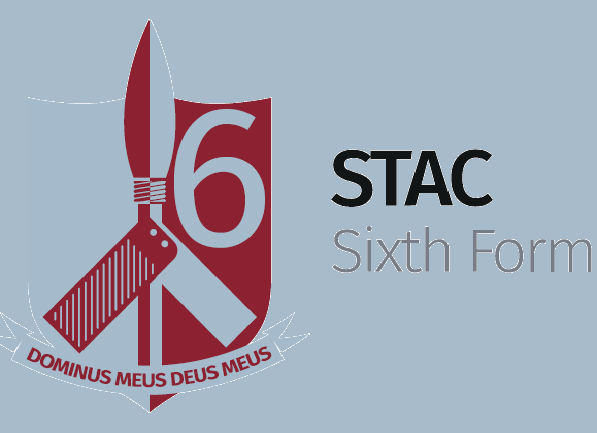 Achieving Excellence With Care
Traineeships
Programme that offers:
Work experience / placements
Preparation for an apprenticeship
Preparation for employment
English and maths

Available to 16-23yrs olds who are:
Not in education, employment or training
Have little work experience
Do not have level 3 qualifications

It can last between 6 weeks and 6 months

Find traineeships at www.gov.uk/find-traineeship
St Thomas the Apostle College
12